Regional Association of Oil, Gas and Biofuels Sector Companies In Latin America and the Caribbean
Institutional Experience in the use of the Readiness Evaluation Tool for Oil Spills

Miguel Moyano | Executive Secretary
Sub-regional Workshop on the assessment of the level of oil spill response planning and readiness management for the Central and Eastern Mediterranean
23 November 2021
REGIONALIZATION
WHAT IS IT?
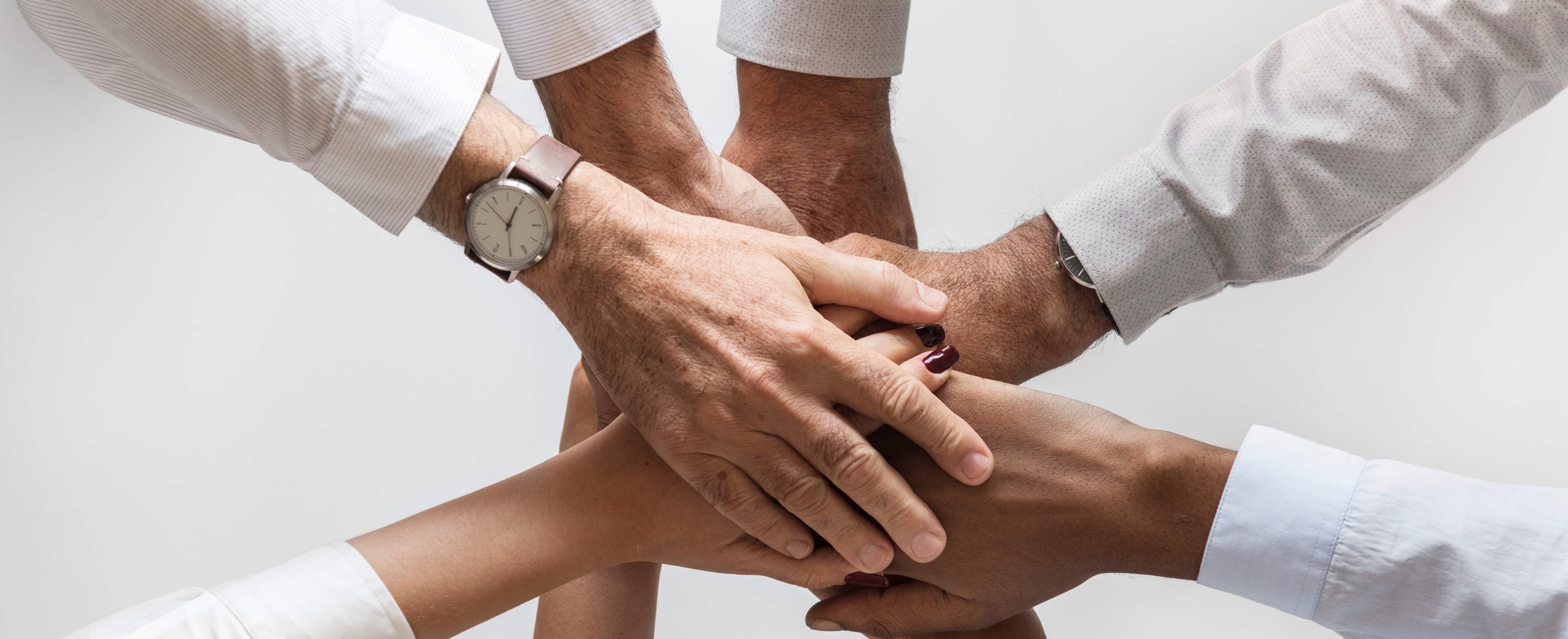 In the context of spill response, regionalization embodies a cooperative approach to sharing knowledge, information, personnel, equipment and materials among the relevant stakeholders, in identifiable regions.
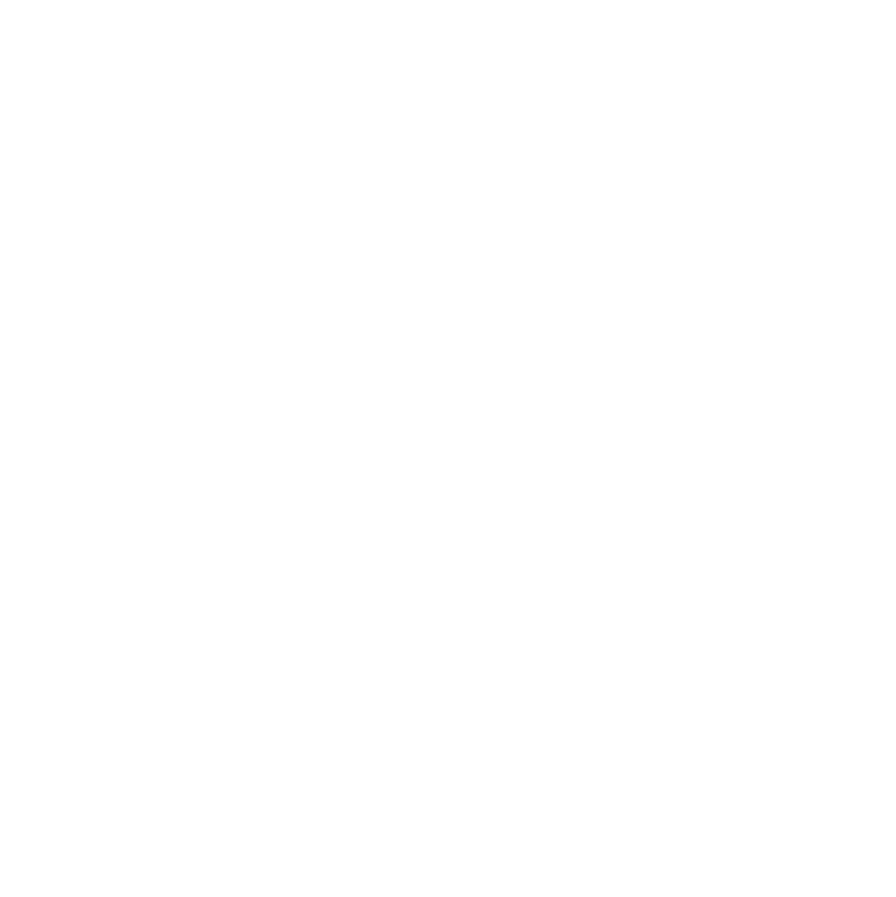 REMPEC and the use of ARPEL RETOS™ tool for cooperation objectives
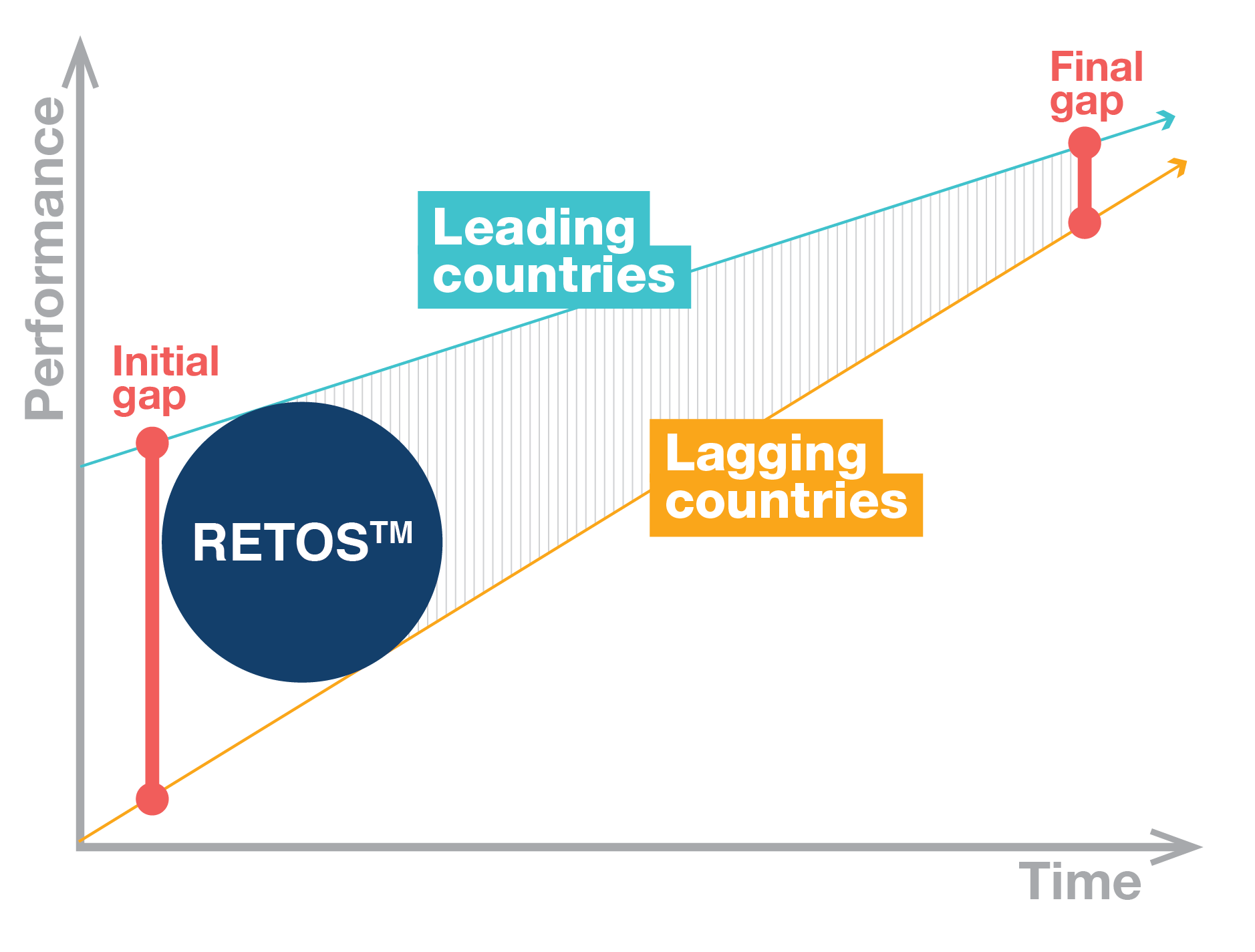 Industry/government harmonization of oil spill preparedness and response approaches and evaluation
Improved performance and reduced learning curve using RETOS™ as a standard
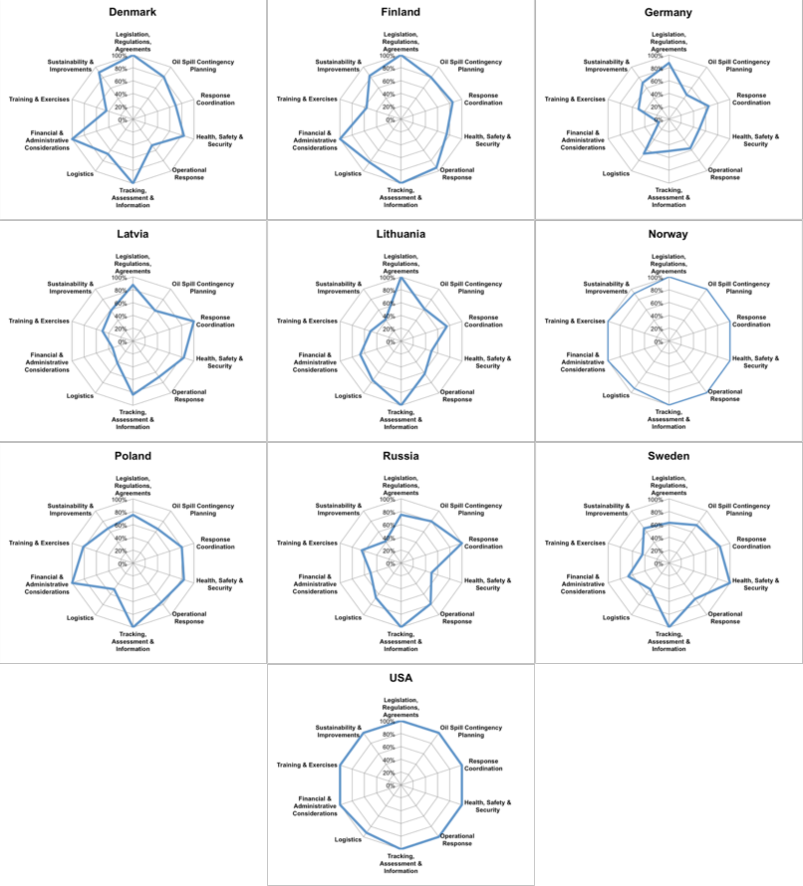 RETOS™ and regional cooperation
Baltic Sea + USA
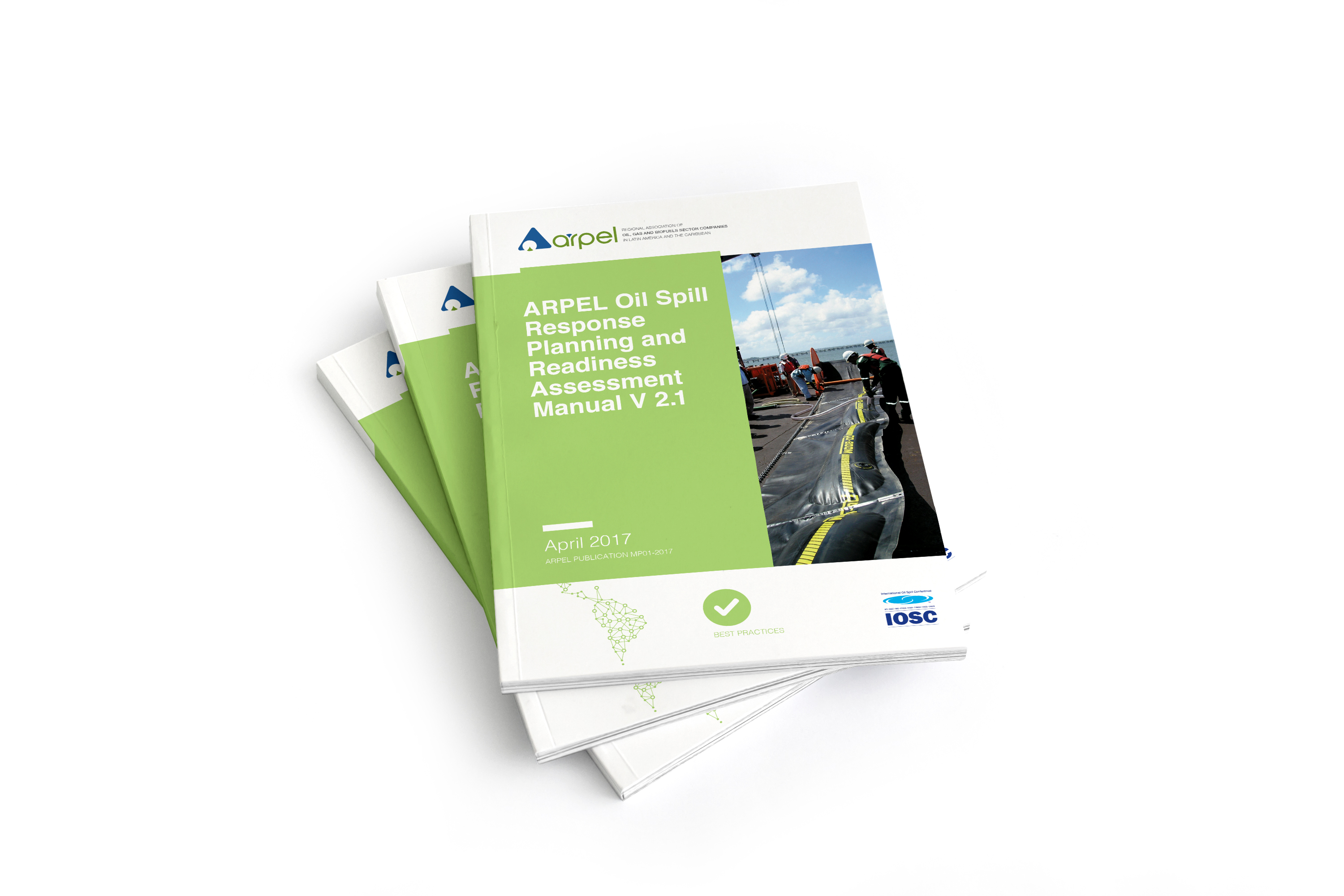 Source: Jonas Palsson et al, “Comparing Swedish oil spill preparedness to regional countries using the RETOS™ evaluation tool” – 2017 IOSC
RETOS™ and regional cooperation
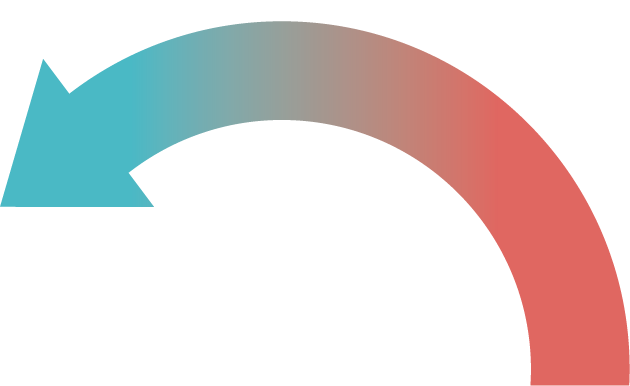 Partner A
Partner B
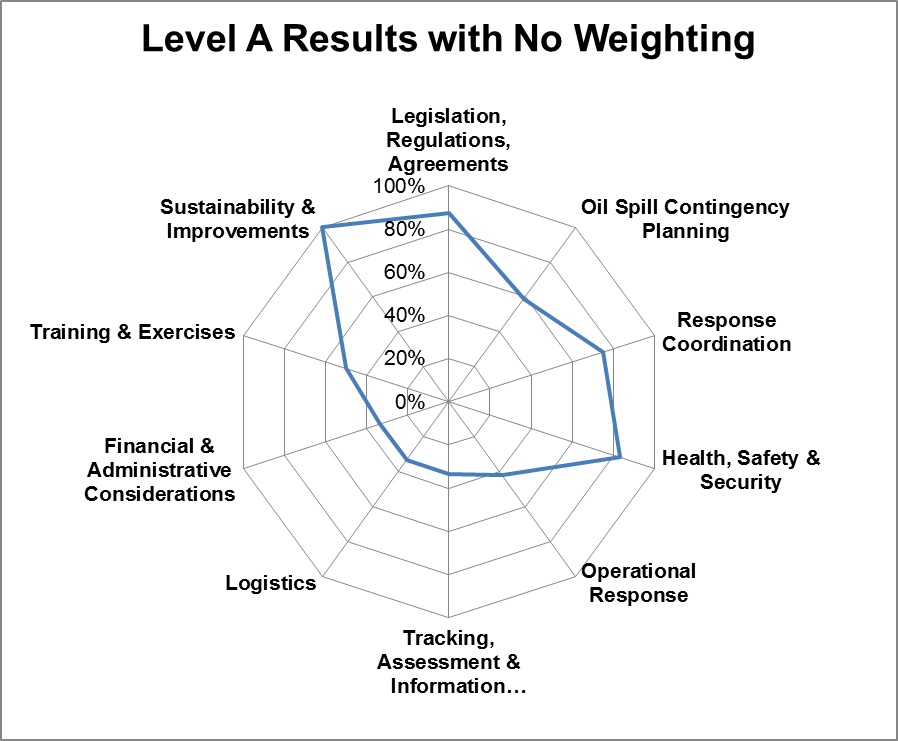 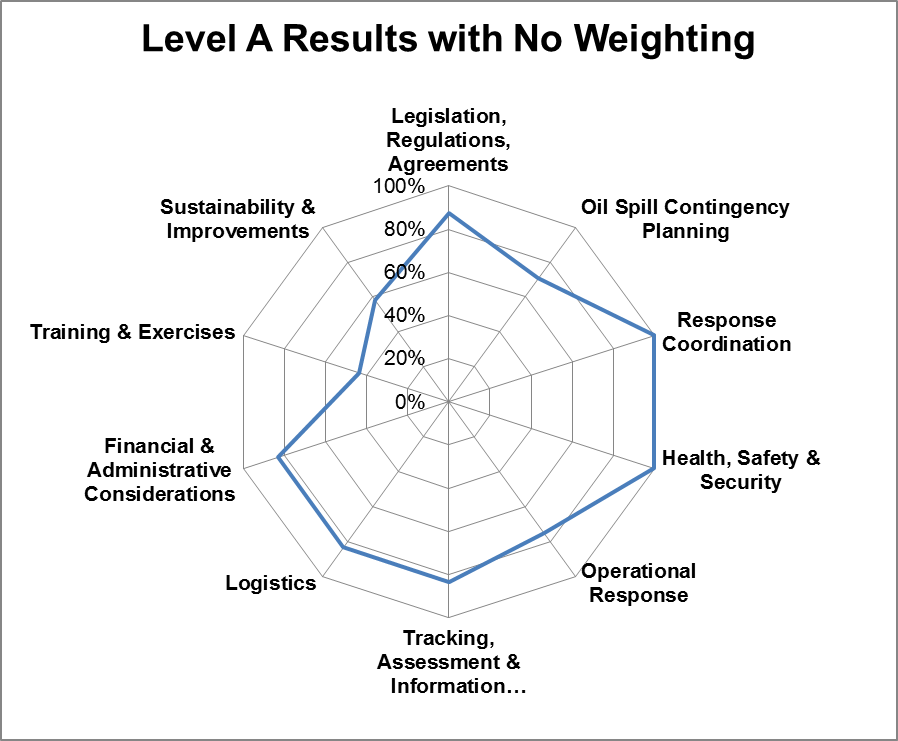 Legislation, Regulations & Agreements
Oil Spill Contingency Planning
Response Coordination
Health, Safety & Security
Operational Response
Tracking, Assessment, and Information Management
Logistics
Financial and Administrative Considerations
Training & Exercises
Sustainability & Improvement
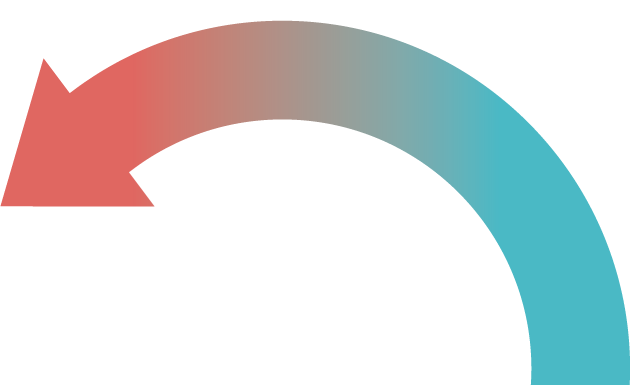 International Adoption of ARPEL RETOS™ tool: 
Benchmarking of NOSCP’s
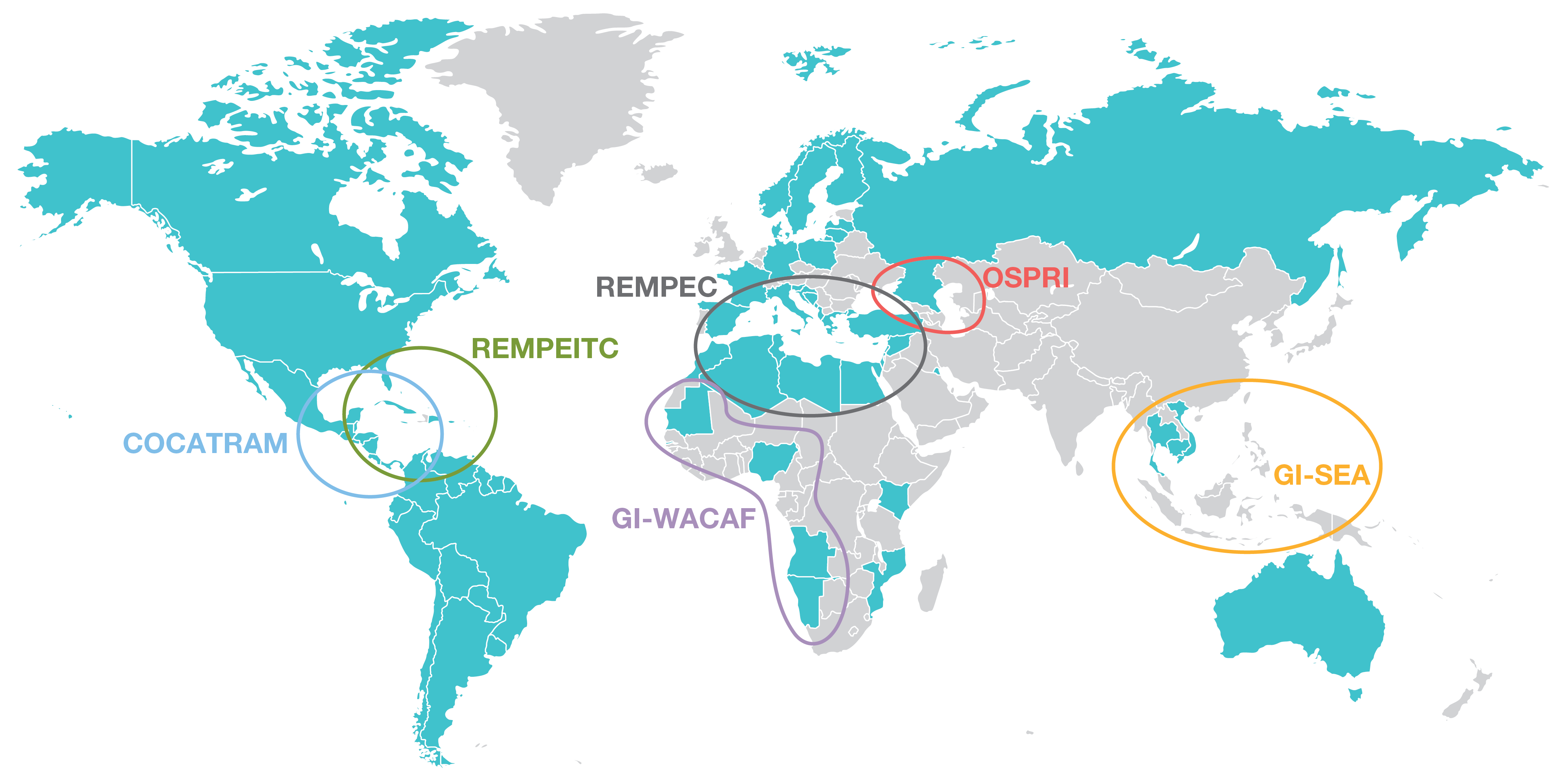 RETOS™ is used by governments and companies in more than 79 countries in the 5 continents
REGIONALIZATION
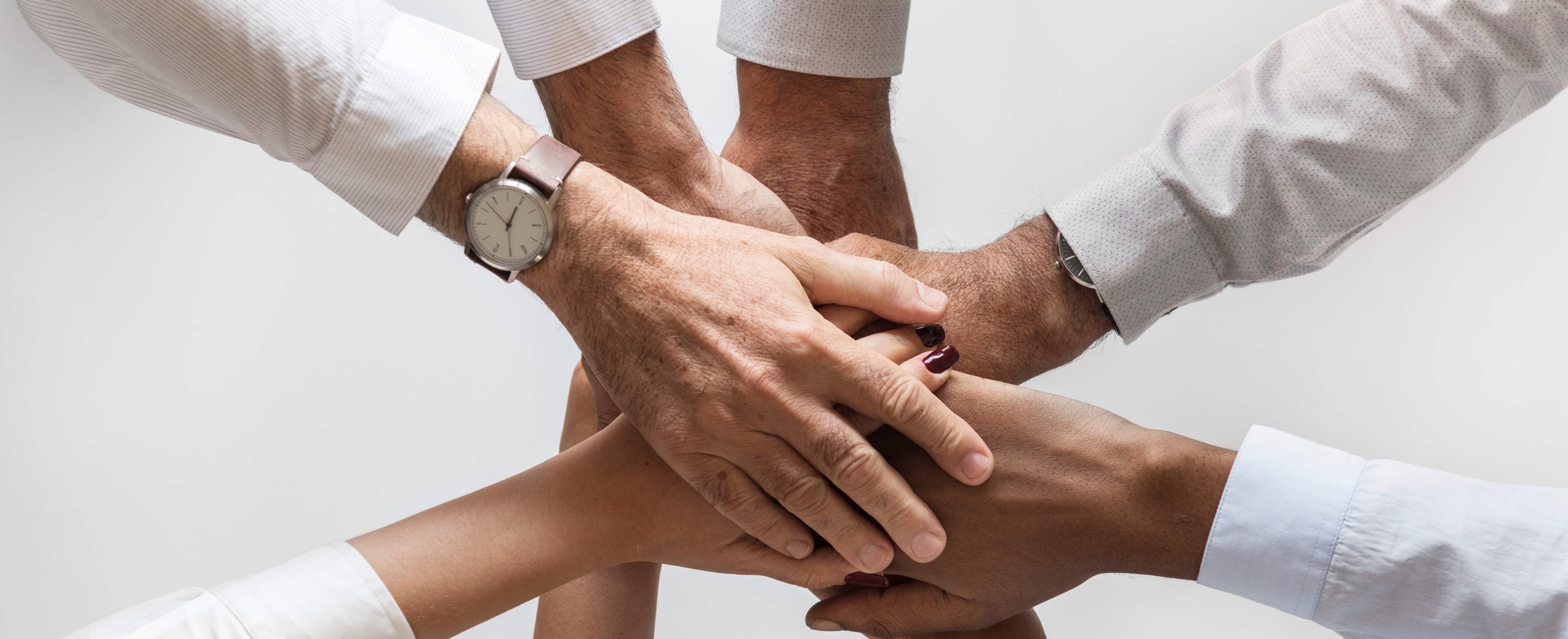 In the context of spill response, regionalization embodies a cooperative approach to  sharing  knowledge, information, personnel, equipment and materials  among the relevant stakeholders,  in identifiable regions.
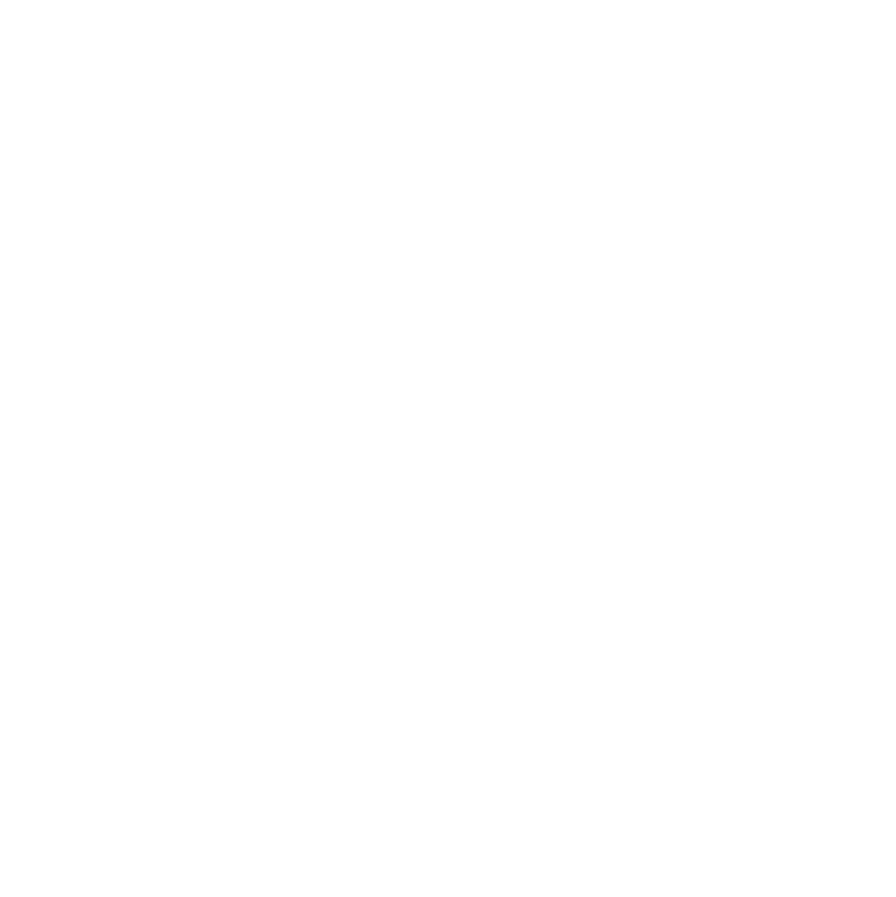 REGIONALIZATION
WHERE?
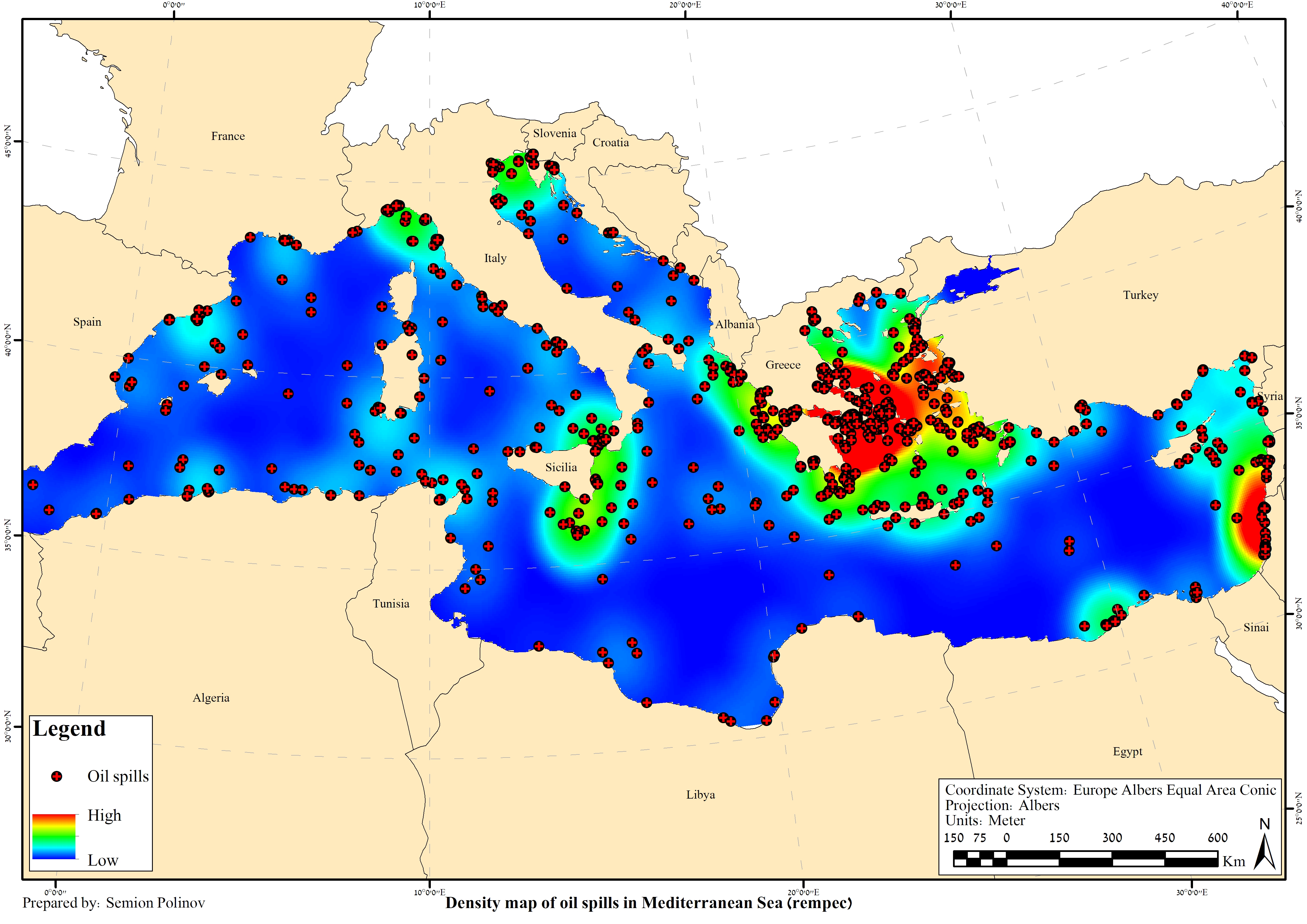 COMMON RISK RATIONALE
In 2016, Tourism contributed to create 333.2 billion US$ in the Mediterranean countries
KEY MESSAGES
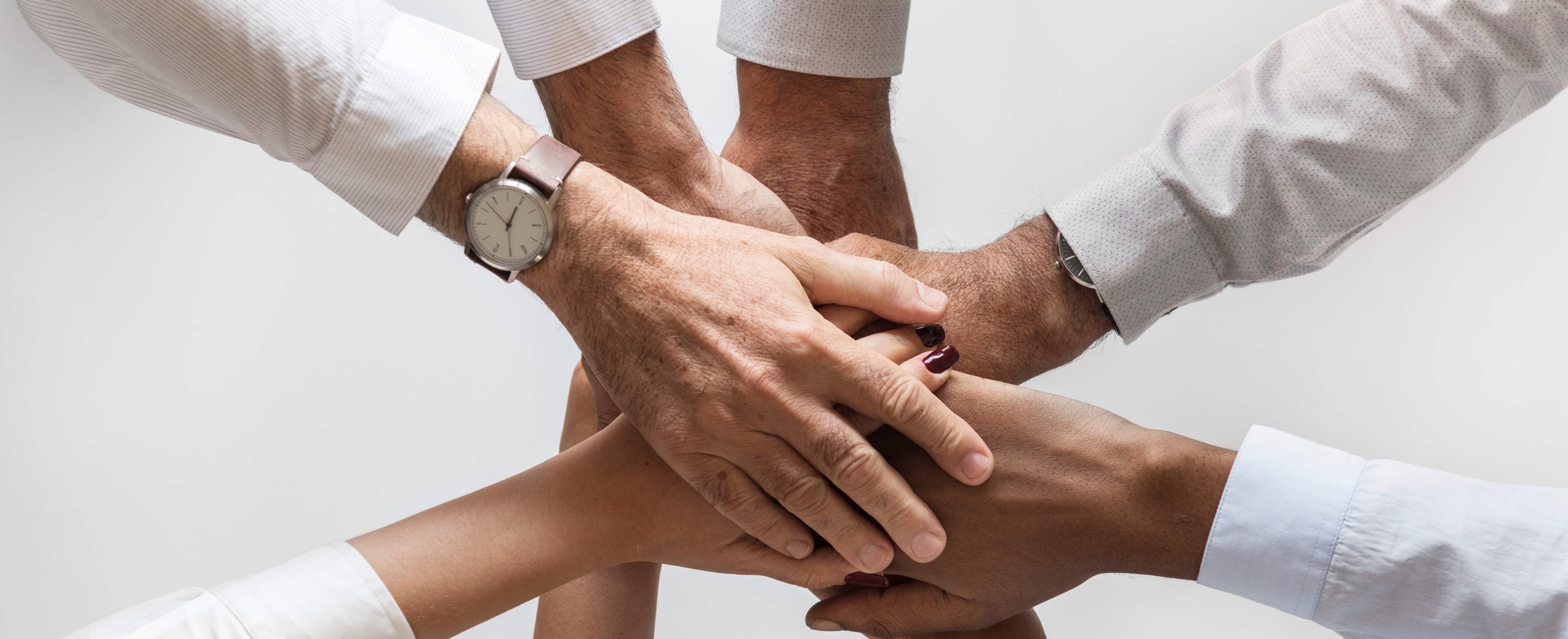 RETOS™ is internationally utilized as the cornerstone of regional organizations and initiatives to advance its members’ oil spill preparedness and response through cooperation
REMPEC is key to coordinate the multi-institutional process required to accomplish and implement cooperation mechanisms in the Mediterranean Sea
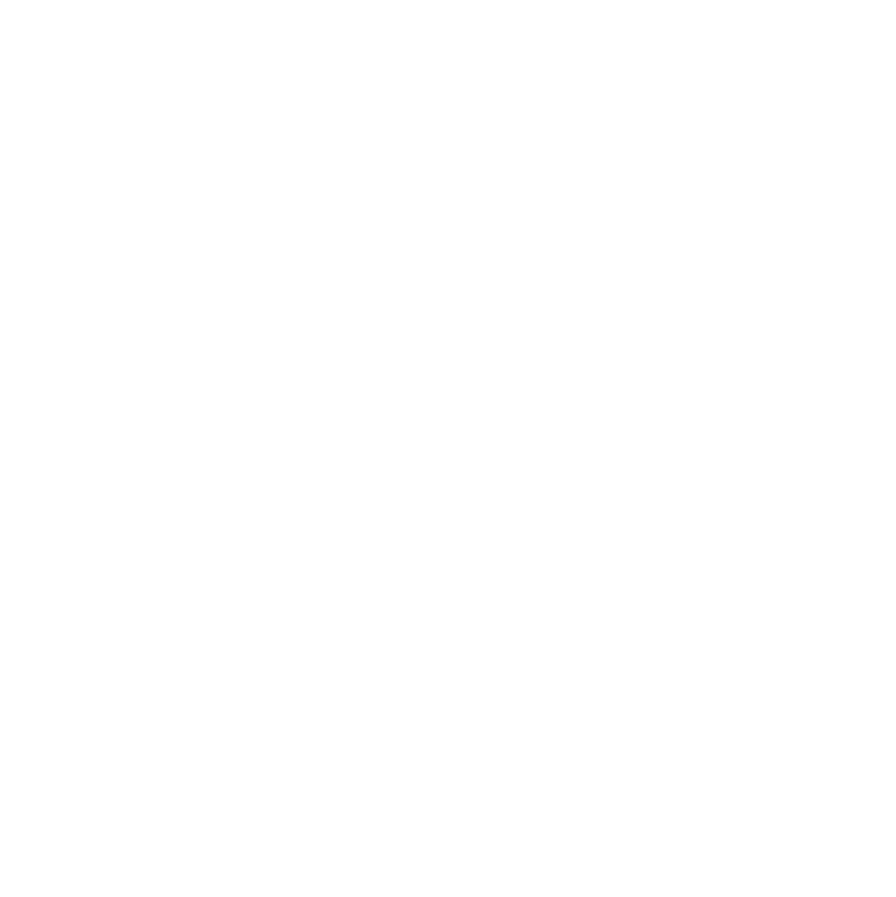 ARPEL 2021
THANK YOU
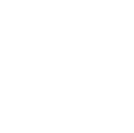 @ARPEL_Petroleo
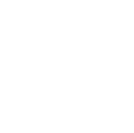 /company/arpel
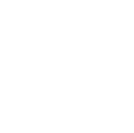 Canal ARPEL
www.arpel.org
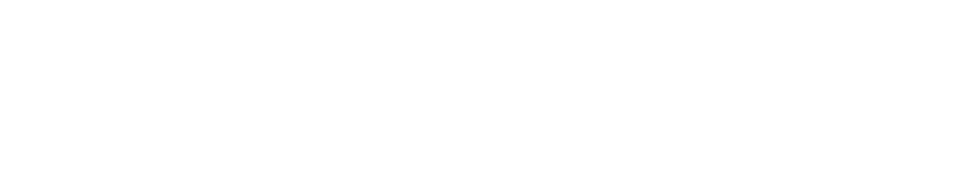